Unit 2  In Beijing
Lesson 11  Shopping in Beijing
WWW.PPT818.COM
Warming up
表
buy something
01
sit down
02
演
walk
03
Leading in
小组活动
What do you often buy in the shop?
Presentation
听录音回答问题
What does Jenny buy?
She buys a scarf, some tea, a kite and a cap.
What does she buy them for?
She buys a scarf for he mother, some tea for her father, a kite for her sister and a cap for her brother.
Presentation
连 线
A kite
Her mother
A scarf
Her father
A cap
Her sister
Her brother
Some tea
Presentation
小组活动，使用以下动词讨论各个动作。
have
hurt
sit
know
walk
Presentation
Listen and repeat
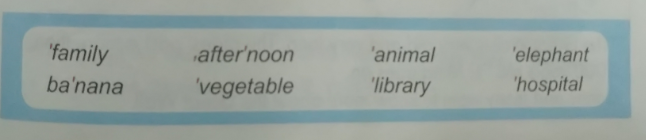 Consolidation and extension
自读课文Part2，提出并回答问题。
What time is it now?
What does Danny have?
Can he walk to the hotel with it?
…
Summing up
重点句型:
Buy…for…
Look in…
Walk to…
Walk with
Evaluation
小组互评
Homework
用英语讲述今天所见的事情（使用课本句式）
完成Let’s do it!中的练习
参考答案：
1.Yes, he does.
2.She buys a scarf, some tea, akite and a cap.
3.Yes, he is.
4.He buys a big panda.
Thanks